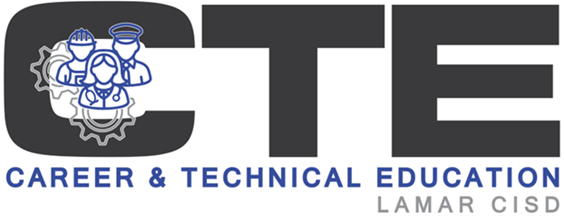 Important Vocabulary
Endorsements – a related series of courses that are grouped together by interest or skill set.  Most students graduate with an endorsement.
Career Clusters – A group of careers that share common themes.  There are 14 Texas identified career clusters that are aligned with the five endorsement categories.
Programs of Study – a coordinated, non-duplicative sequence of courses which progress in specificity, beginning with all aspects of industry and leading to more occupation specific instruction.
[Speaker Notes: Dual Credit Opportunities
Industry-Based Certifications
CTSOs (i.e., DECA, FFA, HOSA, SkillsUSA, TAFE, TSA)
National Technical Honor Society]
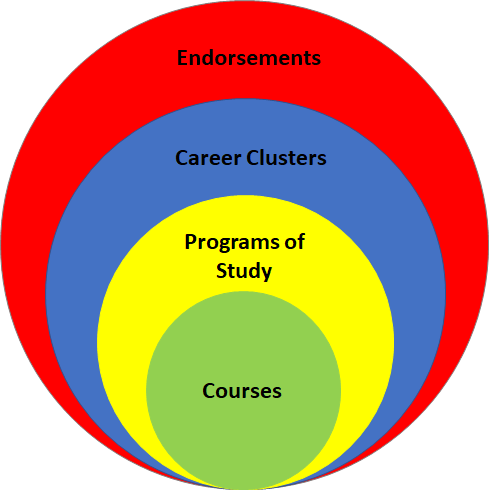 How does that vocab all fit together?
[Speaker Notes: Endorsements are part of a student’s graduation plan.]
How is the endorsement connected to CTE?
[Speaker Notes: Endorsements are part of a student’s graduation plan. 
A student must earn at least 26 credits to earn an endorsement
You can earn an endorsement different ways, which is listed in the course catalog.]
In CTE, students can earn endorsements in 3 different areas: Business & Industry, Public Service, or STEM.
STEM
Multidisciplinary
Arts & Humanities
Public Service
Business &
Industry
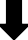 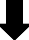 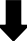 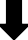 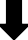 Art
Engineering
Agriculture, Food &  Natural Resources:
Animal Science
or
Agricultural Technology & Mechanical Systems
Business, Marketing &  Finance:
Business Management
or
Marketing & Sales
Four credits in each of  the four foundation  subject areas to include  English IV , Chemistry  and/or Physics
Human Services: Cosmetology and Personal Care Services
Drones 
(Unmanned Vehicle)
Band
Education & Training:  Teaching & Training
Programming & Software  Development - AP
Choir
Hospitality & Tourism:  Culinary Arts
Architecture &  Construction:  Carpentry 
or
Plumbing & Pipefitting
or 
Electrical
or
HVAC – Dual
Four Advanced courses  that prepare students to  enter workforce or  postsecondary  education without  remediation from within  1 endorsement area or  among endorsement  areas that are not in a  coherent sequence
Programming &  Software Development:   Cyber Security - Dual
JROTC
Dance
Manufacturing:  Welding - Dual
Health Science:
Diagnostics and Therapeutic Services
Programming & Software  Development
English
Transportation,  Distribution & Logistics: Automotive - Dual
or
Diesel & Heavy 
Equipment – Dual
or
Automotive and Collision Repair
or
Distribution, Logistics, and Warehousing
Robotics
Languages other than English
Law & Public Service:
Law Enforcement
Science
Mariachi
Mathematics
Arts, Audio/ Video  Technology &  Communications:
Design & Multimedia Arts
or
Digital Communications
Four credits in AP or  dual credit selected  from English, math,  science, social studies,  economics, LOTE or  fine arts
STEM:
Combination
(4 or more STEM courses + 3 additional electives)
Orchestra
Social Studies
Theatre
Business & Industry:
Combination 
(4 or more B&I courses + 3 additional electives)
[Speaker Notes: Dual Credit Opportunities
Industry-Based Certifications
CTSOs (i.e., DECA, FFA, HOSA, SkillsUSA, TAFE, TSA)
National Technical Honor Society]
What does CTE offer to students?
Hospitality & Tourism
Culinary Arts
JROTC
Law & Public Service
Law Enforcement
Manufacturing
Welding (Dual Credit through TSTC)
STEM
Cybersecurity (Dual Credit through TSTC)
Engineering
Programming & Software Development
Transportation, Distribution, & Logistics
Automotive Technology (Dual Credit through TSTC)
Diesel & Heavy Equipment (Dual Credit through TSTC)
Agriculture, Food, & Natural Resources
Agricultural Technology & Mechanical Systems
Animal Science
Architecture & Construction
Carpentry
HVAC & Sheet Metal (Dual Credit through TSTC)
AAVTC
Graphic Design
Digital Communications
Business, Marketing, & Finance
Business Management
Marketing & Sales
Education & Training
Teaching & Training
Health Science
Dental
Pharmacy
Patient Care
[Speaker Notes: Dual Credit Opportunities
Industry-Based Certifications
CTSOs (i.e., DECA, FFA, HOSA, SkillsUSA, TAFE, TSA)
National Technical Honor Society]
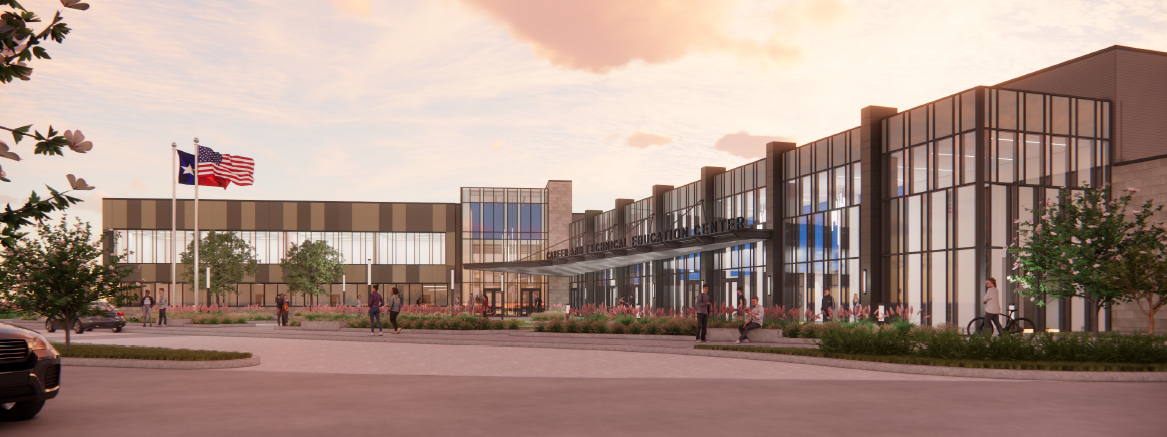 Coming August of 2026!LCISD Career & Technical Education Center
What will be offered at the CTE Center?
Health Science
Dental
Pharmacy
Patient Care
Hospitality & Tourism
Culinary Arts
Transportation, Distribution, & Logistics
Automotive Technology 
Distribution & Logistics
Paint & Body
Architecture & Construction
Carpentry
HVAC & Sheet Metal 
Plumbing & Pipefitting
Electrical
AAVTC
Graphic Design
Digital Communications
Engineering
Drones
Robotics
Human Services
Cosmetology
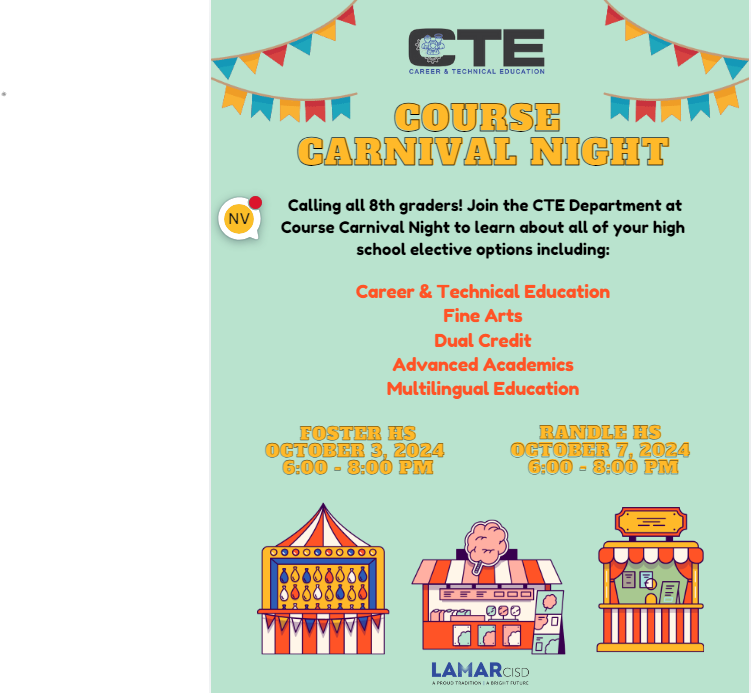 Don’t miss out on the Course Carnival!
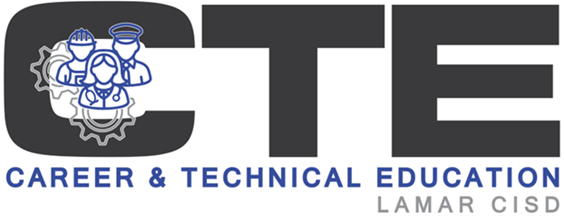 Contact Information
E-mail: cte@lcisd.org
CTE Office: (832)223-0128
Connect With Us!
Twitter: @LamarCISDCTE
Facebook:  facebook.com/LamarCTE/